A Multiple State Model for Disability Using the Decomposition of Death Probabilities and Cross-Sectional Data
傅鈺婷
指導教授：戴天時 教授
論文作者：IRENE ALBARRAN, MERCEDES AYUSO,
MONTSERRAT GUILLÉN, AND MALENA MONTEVERDE
Data
盛行率(prevalence rate)
死亡率(mortality rate)
Data
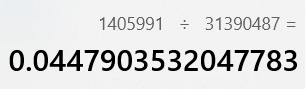 盛行率(prevalence rate)
死亡率(mortality rate)
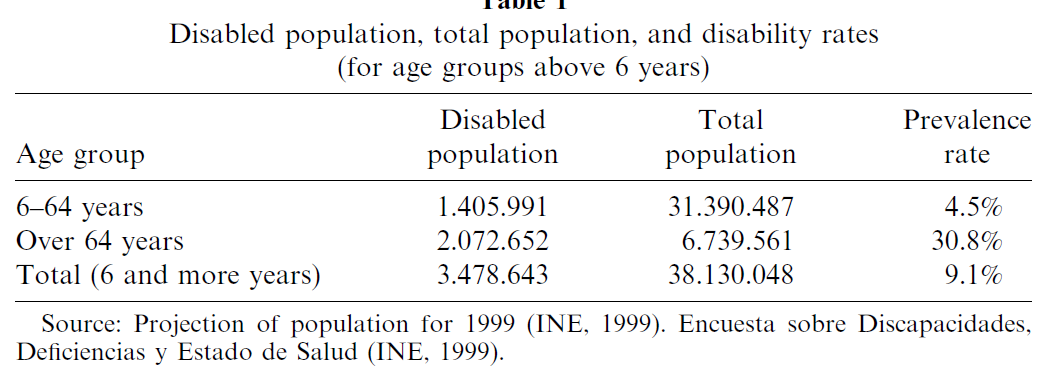 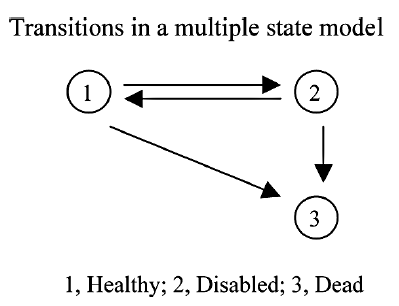 Notation
在 x 歲下為存活者
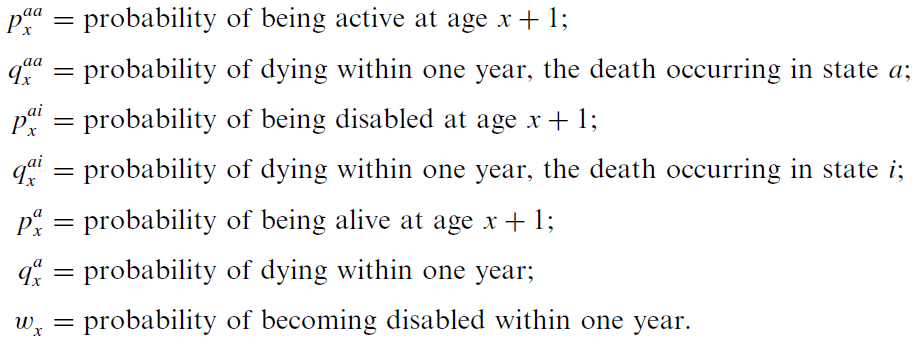 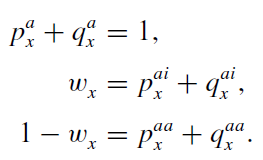 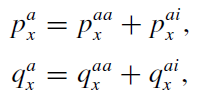 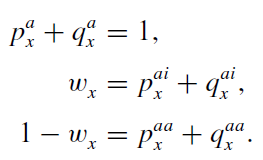 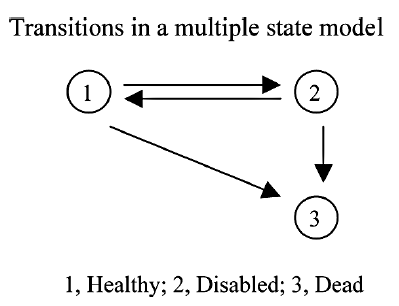 Notation
在 x 歲下為長照需求者
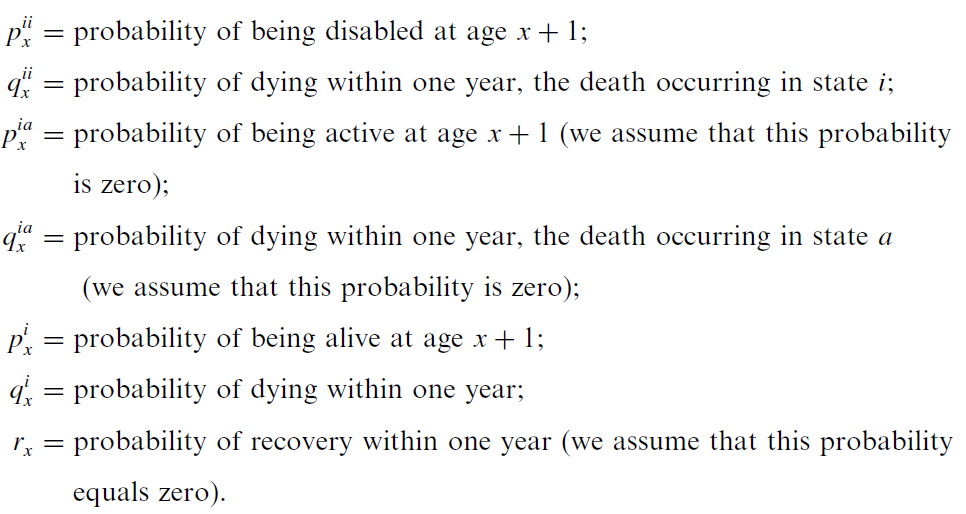 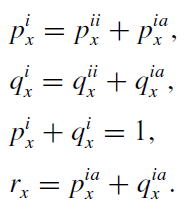 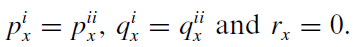 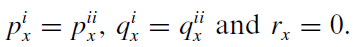 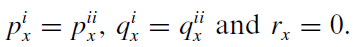 Survival and Transition Probabilities
針對各狀態到死亡的機率
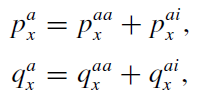 長照需求
健康
Survival and Transition Probabilities
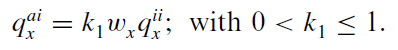 假設1
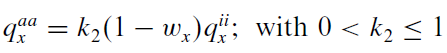 假設2
Survival and Transition Probabilities
假設1、假設2代入原式
代入
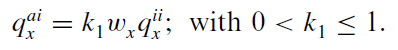 假設1
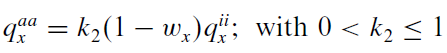 假設2
Survival and Transition Probabilities
針對健康狀態到長照需求狀態的機率
長照需求
長照需求
架構圖
接著下面要解釋等式含意
健康
健康
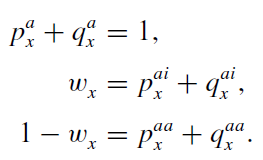 將使用到的定義
Survival and Transition Probabilities
B
針對健康狀態到長照需求狀態的機率
1
A
代入
長照需求
長照需求
1
B
A
這部分為x+1歲的長照需求人數
健康
健康
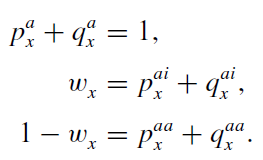 Survival and Transition Probabilities
針對健康狀態到長照需求狀態的機率
2
乘以
長照需求
長照需求
2
這部分為x歲為長照需求者到x+1歲還生存的人數
健康
健康
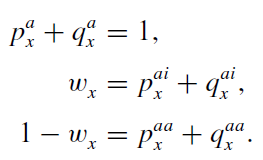 Survival and Transition Probabilities
針對健康狀態到長照需求狀態的機率
3
B
A
乘以
長照需求
長照需求
3
這部分為x歲為健康者到x+1歲以長照需求者生存的人數
健康
健康
A
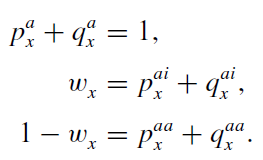 B
Survival and Transition Probabilities
針對健康狀態到長照需求狀態的機率
1
2
3
1
x+1歲的長照需求人數
2
x歲為長照需求者到x+1歲還生存的人數
長照需求
長照需求
3
x歲為健康者到x+1歲以長照需求者生存的人數
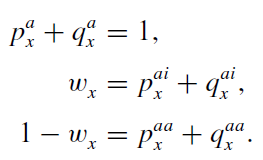 健康
健康
Survival and Transition Probabilities
針對健康狀態到長照需求狀態的機率
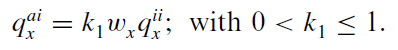 代入
假設1
Survival and Transition Probabilities
Survival and Transition Probabilities
分母：
代入
B
A
B
A
Survival and Transition Probabilities
常數
Survival and Transition Probabilities
c
a
b
也就是說在解一元二次時，只能有一個根落在0~1之間
其中
滿足以下條件：
1
2
3
Survival and Transition Probabilities
1
第一點滿足
Survival and Transition Probabilities
2
分2個case討論
Survival and Transition Probabilities
-
+
-
+
+
第二點滿足
Survival and Transition Probabilities
+c
+
則
第二點滿足
Survival and Transition Probabilities
2
2個case都可以得到第二點成立
Survival and Transition Probabilities
3
+
+
+
第三點滿足
Survival and Transition Probabilities
Survival and Transition Probabilities
第三點滿足
Survival and Transition Probabilities
c
a
b
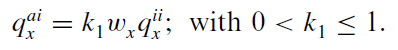 假設1
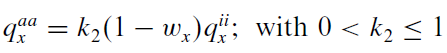 假設2
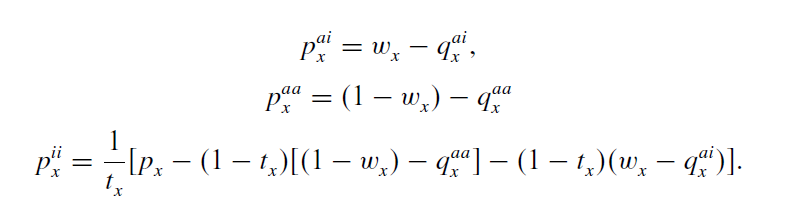